End Users Working Group


Members/Contributors (so far):Maria Kamargianni, UCL, m.kamargianni@ucl.ac.uk
Catherine Kargas, MARCON, ckargas@marcon-net.com
Gabriel Simcic, FIA, gsimcic@fia.com
Jana Sochor, Chalmers University of Technology, jana.sochor@chalmers.se; jana.l.sochor@gmail.com  
Sue Zielinski, University of Michigan, susanz@umich.edu
Objective of the End Users WG
“Identify end user-related best practices, gaps, opportunities and actions related to emerging MaaS systems”

Focus areas include: service and design, economics and finance, social inclusion, and environmental sustainability.
WG Report progress update
Draft WG Report available (projectplace)

End user = an individual person using (traveling with) mobility services
(vs. customers, stakeholders)
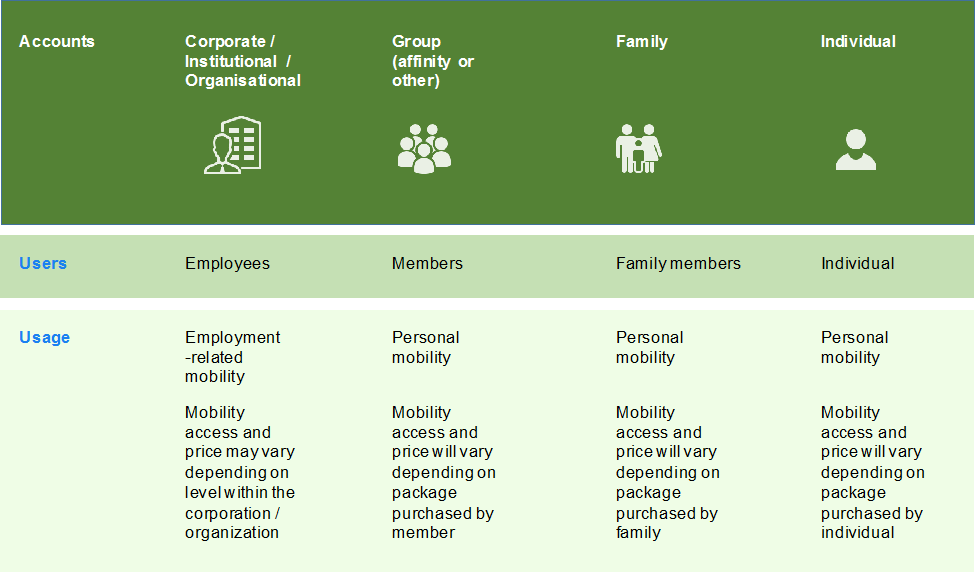 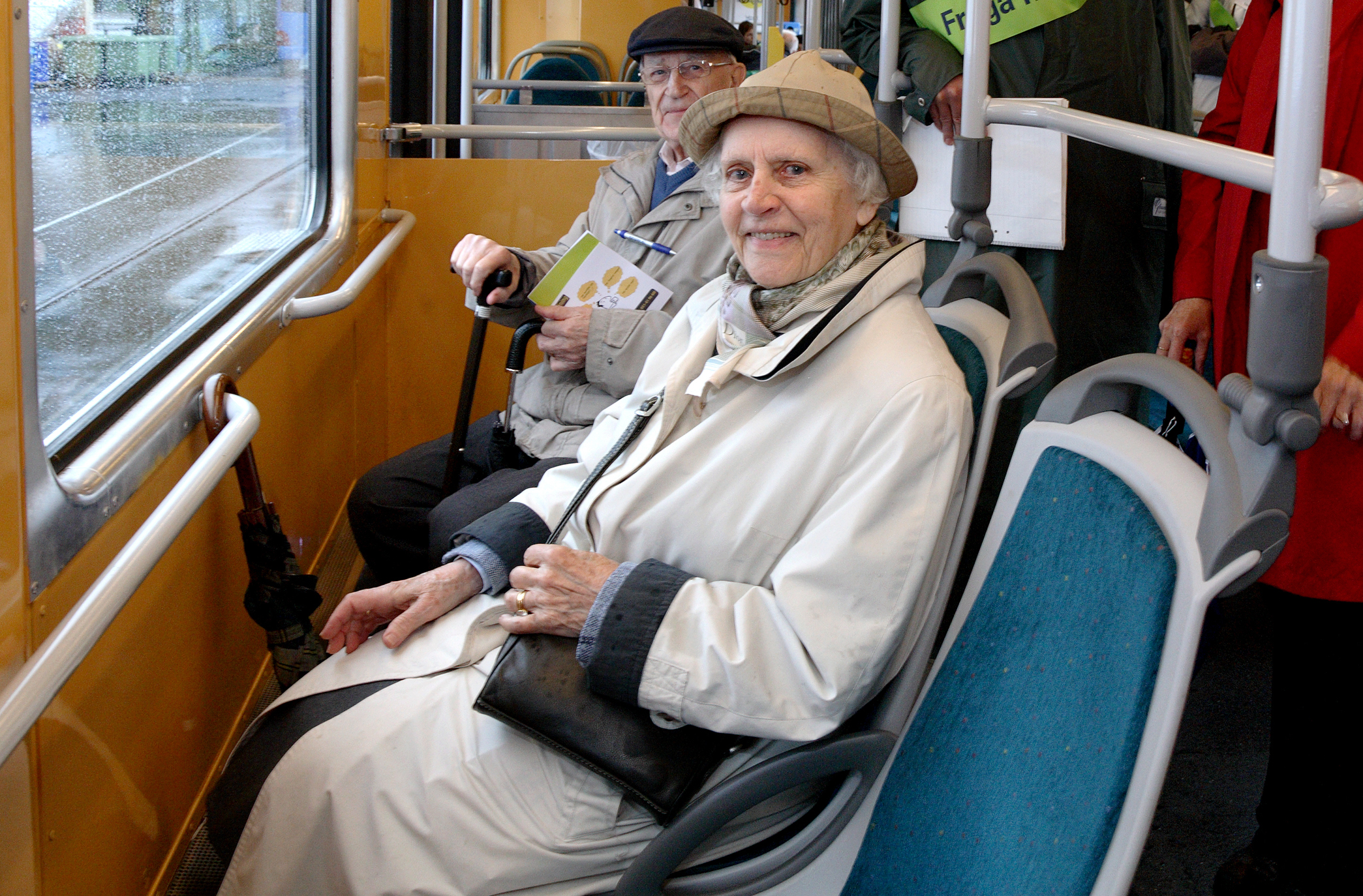 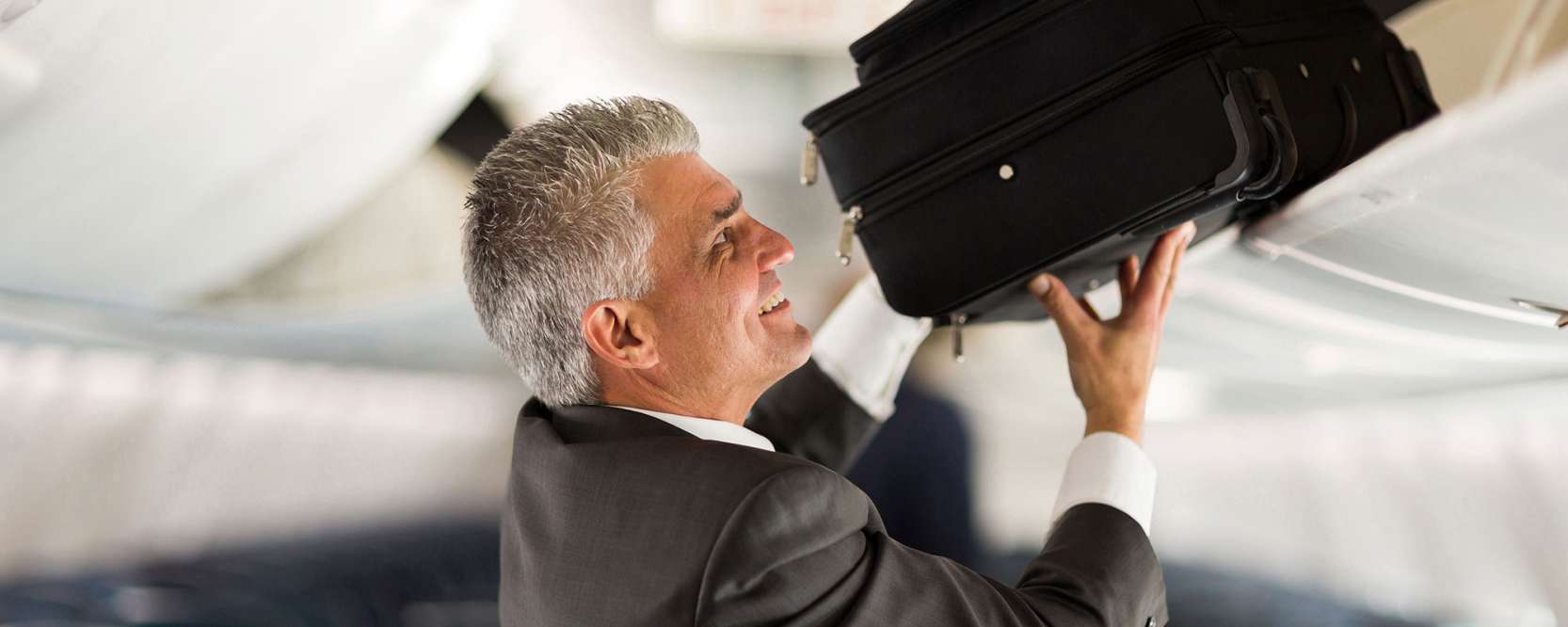 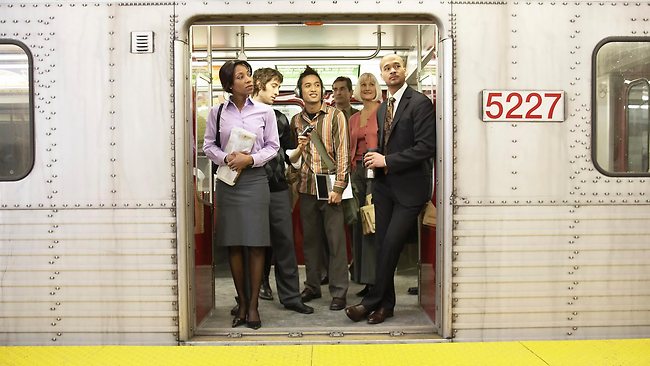 [Speaker Notes: MaaS is a user-centric, customer-centric, market-centric proposition within a societally grounded context. This is a fundamental principle and core motivation behind developing and offering MaaS systems. MaaS should be the best value proposition for users, because it helps them meet their basic access needs and solves the ‘pain points’ of journeys (e.g. congestion, disruptions, safety and security risks, and prohibitive or inconsistent costs)In this light, end users are the focus of the ‘Service’ in MaaS, and all other elements are enablers (i.e. technology, policy, business models, land use and physical design, and legislation). In fact, even “mobility” is an enabler, the end goal being “access” or meeting needs and aspirations of the user.]
WG Report progress update
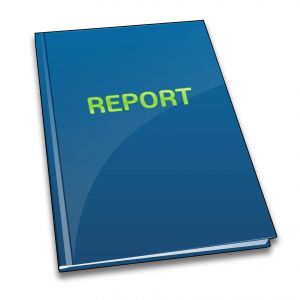 Proposed MaaS principles

 MaaS is user-centric 
 Users of public/private transport modes are the same people
 MaaS should aim to combine public and private modes
 MaaS is a ‘service promise’
 MaaS is mode/service/technology agnostic
WG Report progress update
MaaS enablers:

 Integrate / connect 
 Physical space
 Remove existing barriers
 Ensure usability
 “App-like” and “On-demand”
 Simple communications and interactions
 Not just Tech but also “Human touch”

 “Social Feedback” 
 Innovative business models and financing mechanisms
 Use perks and rewards, including “gamification”.
 Enhance and capitalise on end users’ assets – enable the end user to also be a provider / earner 
 Social inclusion and accessibility in MaaS
 Mobilise policy / governmental incentives for end users (vs providers)
A ‘Bill of Rights’
Data protection (consent, privacy, ownership, compliance)
 Convenience and quality (service promise, assistance, mobility roaming)
 Accessibility (non-discrimination)
 Cost and financial aspects (no lock-in, monitoring and informing users about cost, value for money)
 Environmental (inform users about footprint)
Links with Other WGs
WG1 (single market): Ensure “Mobility roaming”

 WG3 (legal and incentives):  data protection principles in the “Bill of Rights”; address implications for insurance and liability; favour end-user incentives

 WG4 (technical): enable “seamlessness”; ensure “cyber security”.
Next Steps?
Gather input from (non end user) WG MaaS Alliance members as well as MaaS stakeholders

 Update as new MaaS projects and services take place

 Move “Bill of Rights” further: endorsement of cities / MaaS operators?
Share your thoughts with us
Julie Castermans, ERTICO, j.castermans@mail.ertico.com
Maria Kamargianni, UCL, m.kamargianni@ucl.ac.uk
Catherine Kargas, MARCON, ckargas@marcon-net.com
Gabriel Simcic, FIA, gsimcic@fia.com
Jana Sochor, Chalmers University of Technology, jana.sochor@chalmers.se 
Sue Zielinski, University of Michigan, susanz@umich.edu
Let’s Keep it going!